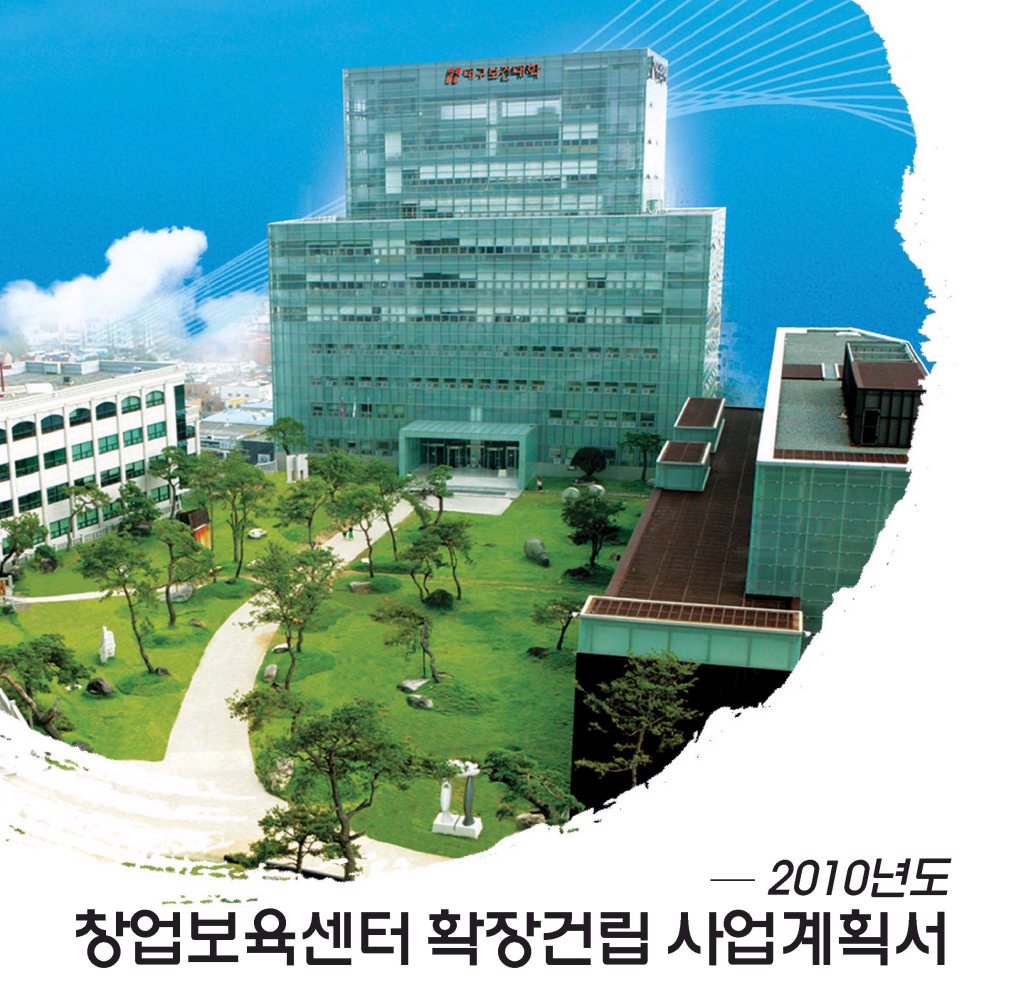 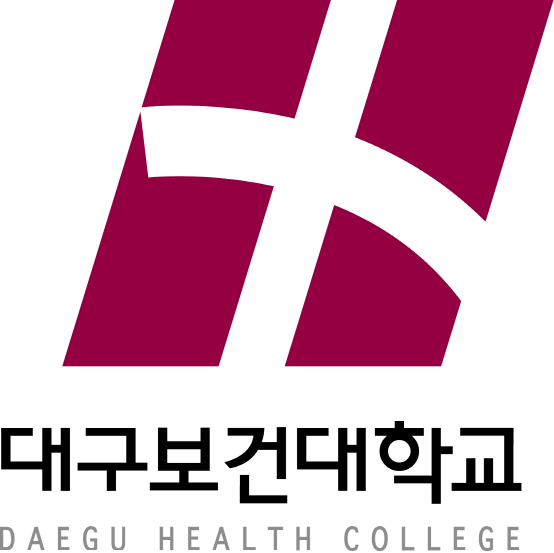 제목을 입력하세요
201  .   .   .
프로페셔널의 시작
    the Start of Professional
Table of Contents
1. 기업 현황
2. 제품 및 기술 현황
3. 국내외 시장/기술 동향
4. 제품/기술 개발 계획
5. 판로개척 및 자금조달 계획
6. 일정별 추진 계획
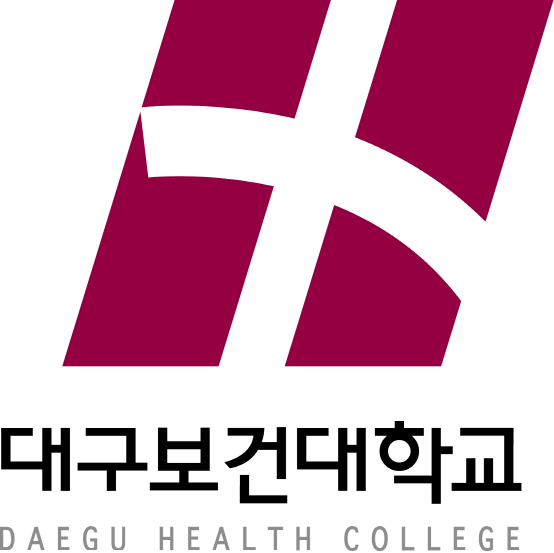 회   사   명
내용을 입력하세요!
대 표 이 사
내용을 입력하세요!
내용을 입력하세요!
임 직 원 수
내용을 입력하세요!
소   재   지
내용을 입력하세요!
연   락   처
내용을 입력하세요!
내용을 입력하세요!
업 체 형 태
내용을 입력하세요!
업 종 형 태
사 업 자 번 호
내용을 입력하세요!
주 요 사 업
내용을 입력하세요!
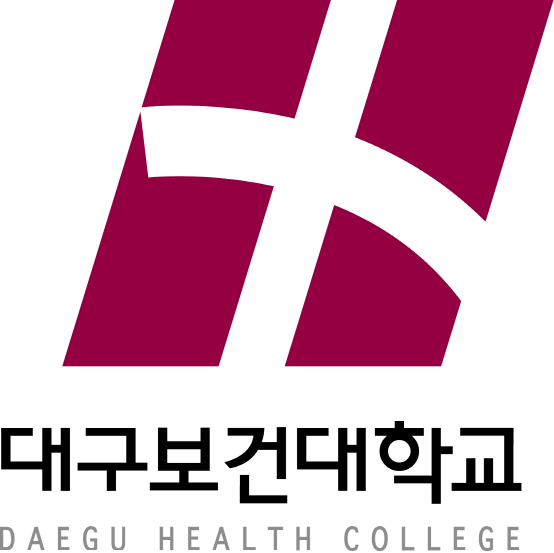 1. 기업 현황
기업 개요
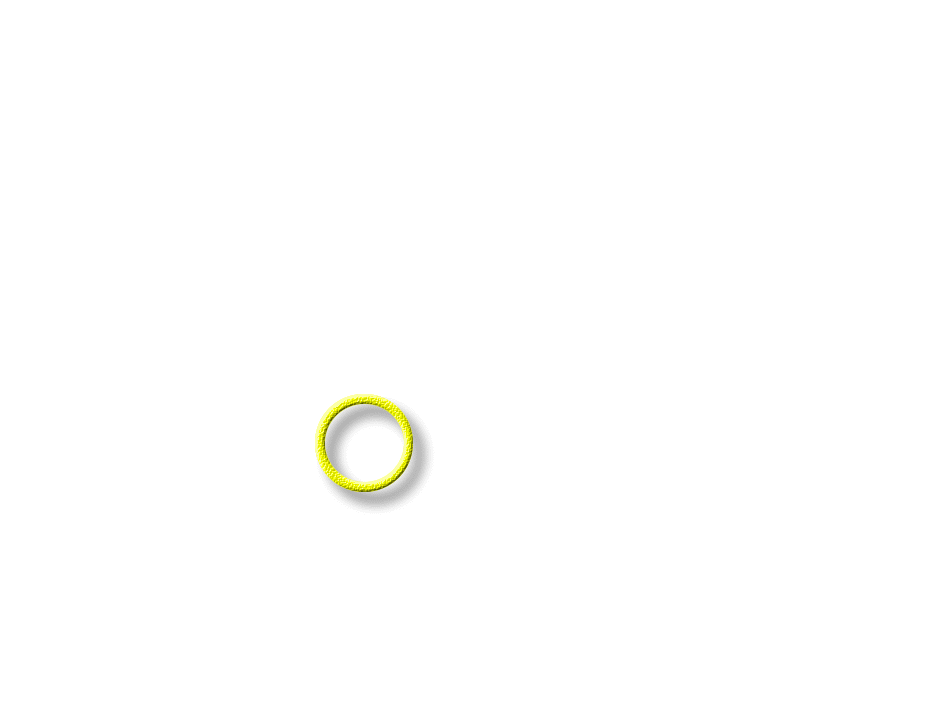 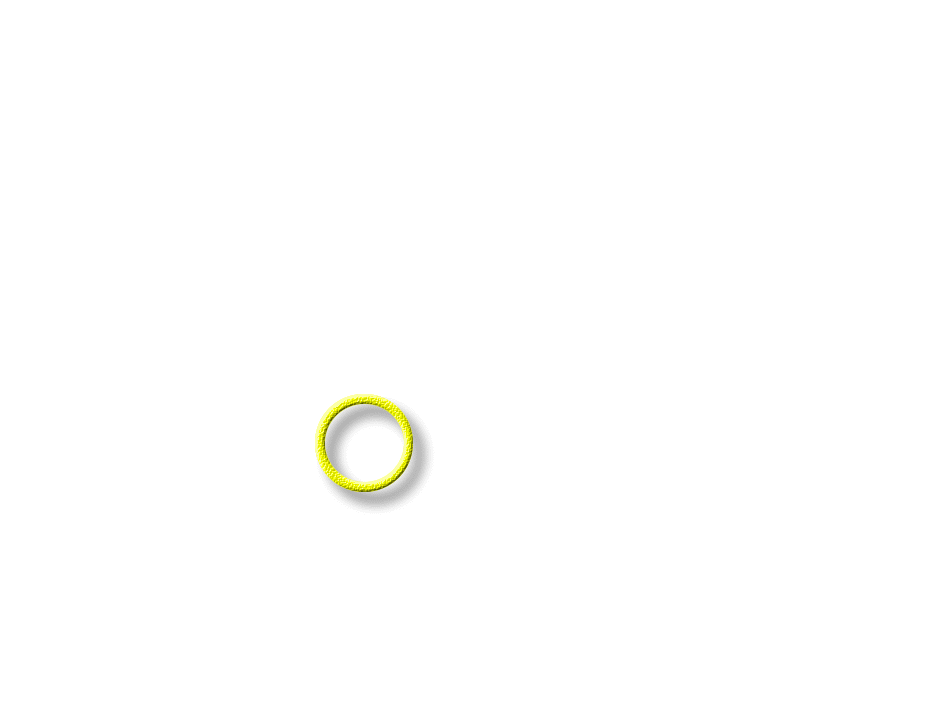 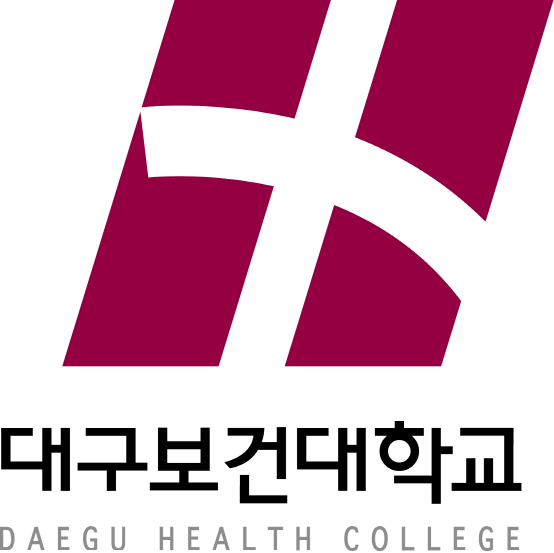 1. 기업 현황
인력 현황
대표자
동반
입주인력
내용 입력
내용 입력
내용을 입력하세요!
내용을 입력하세요!
내용 입력
내용을 입력하세요!
내용을 입력하세요!
내용 입력
내용 입력
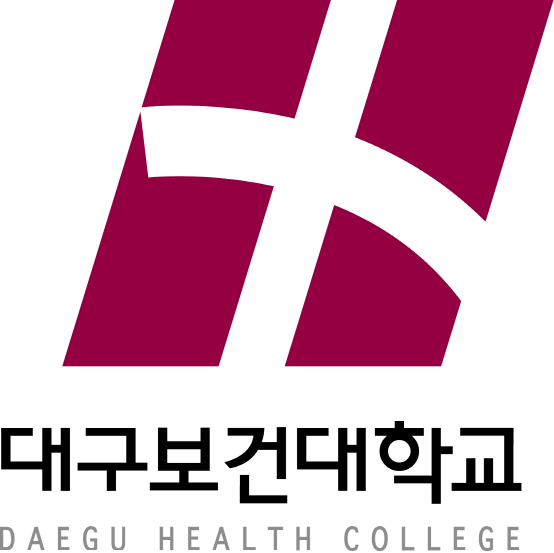 2. 제품 및 기술 현황
주요 사업
내용을 입력하세요!

 내용을 입력하세요!
내용 입력
내용을 입력하세요!

 내용을 입력하세요!
내용 입력
내용을 입력하세요!

 내용을 입력하세요!
내용 입력
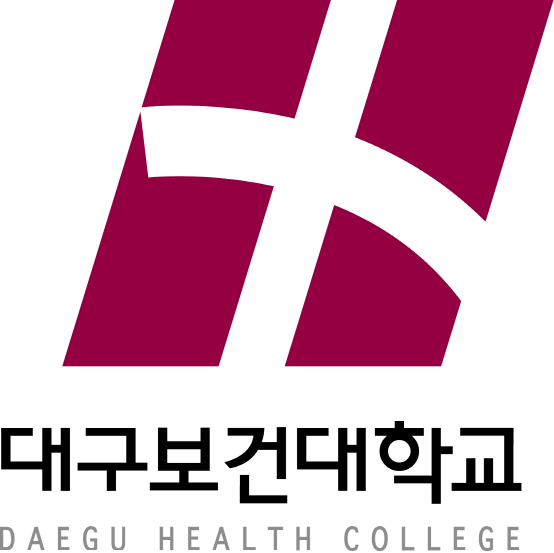 2. 제품 및 기술 현황
제품 및 기술
국내 기술현황
내용 입력
내용 입력
내용 입력
국외 기술 현황
To be
내용 입력
내용 입력
내용 입력
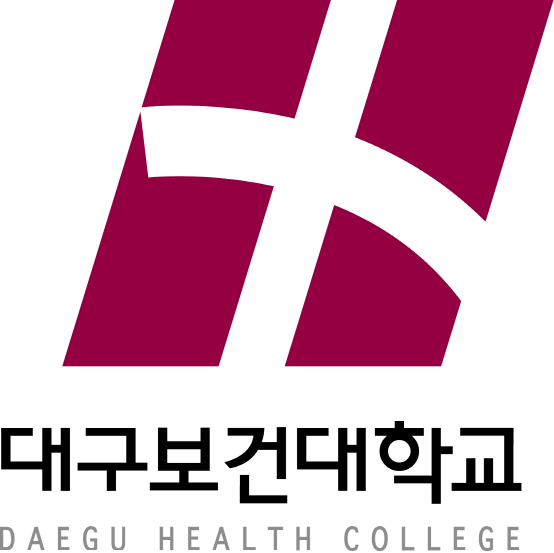 3. 국내외 시장/기술 동향
기술 동향
내용을 입력하세요!
내용을 입력하세요!
내용을 입력하세요!
내용을 입력하세요!
내용을 입력하세요!
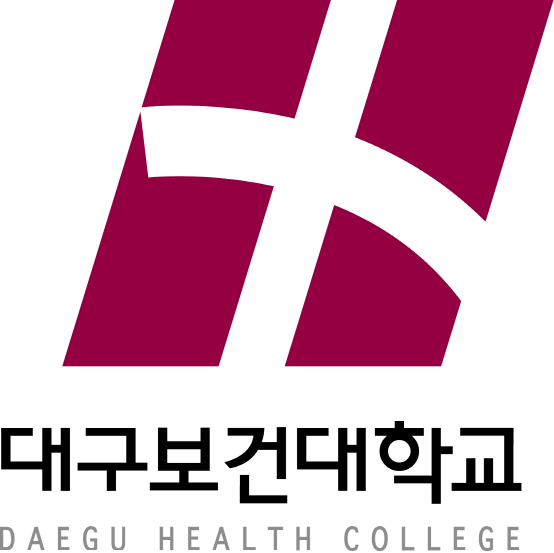 3. 국내외 시장/기술 동향
시장 동향
내용을 입력하세요!
 
내용을 입력하세요!




내용을 입력하세요!
내용을 입력하세요!
 
내용을 입력하세요!




내용을 입력하세요!
내용을 입력하세요!
내용을 입력하세요!
내용을 입력하세요!
내용을 입력하세요!
내용을 입력하세요!
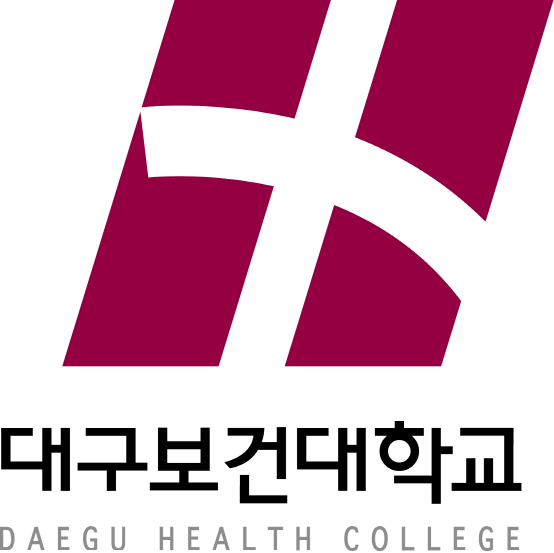 3. 국내외 시장/기술 동향
경쟁 업체
제품 개발계획
기술 개발계획
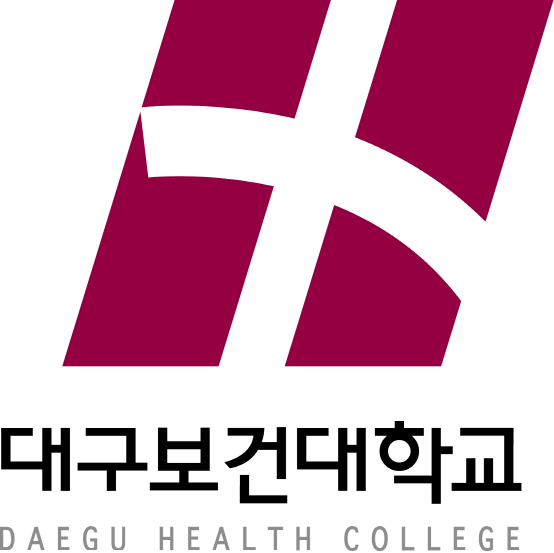 4. 제품/기술 개발 계획
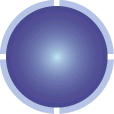 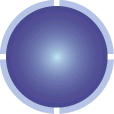 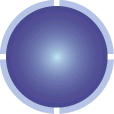 내용 입력
내용 입력
내용 입력
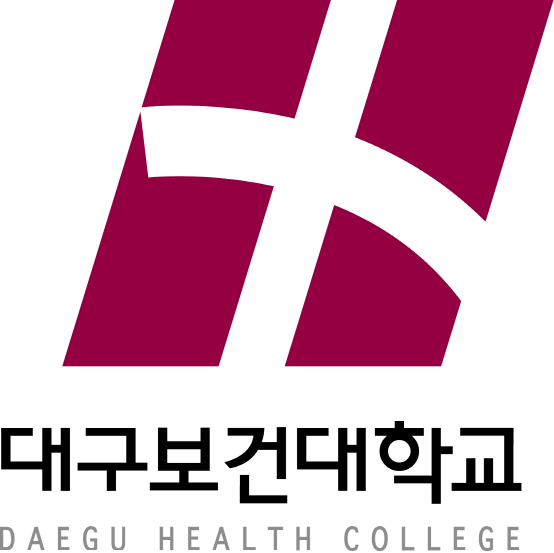 5. 판로개척 및 자금조달 계획
판로 개척
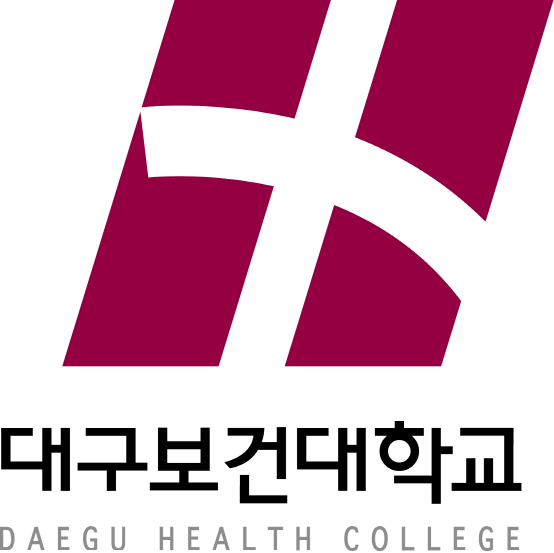 5. 판로개척 및 자금조달 계획
자금 조달
내용을 입력하세요
 내용을 입력하세요
 내용을 입력하세요
3차년도
내용을 입력하세요
 내용을 입력하세요
 내용을 입력하세요
2007
2차년도
2006
1차년도
내용을 입력하세요
 내용을 입력하세요
 내용을 입력하세요
2005
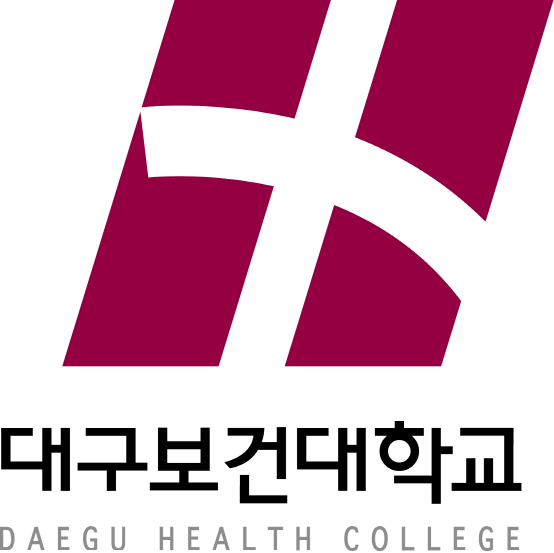 6. 일정별 추진 계획
감사합니다.
Q & A